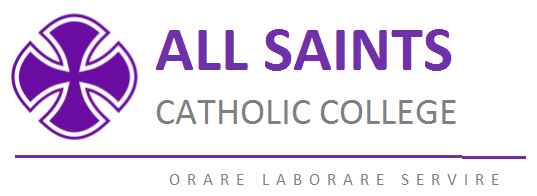 PE Timetable 2020-2021
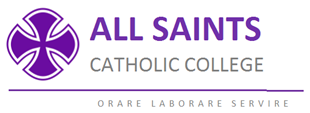 All PE clubs run from 3pm – 4pm
Bring your PE kit to change into before the club starts